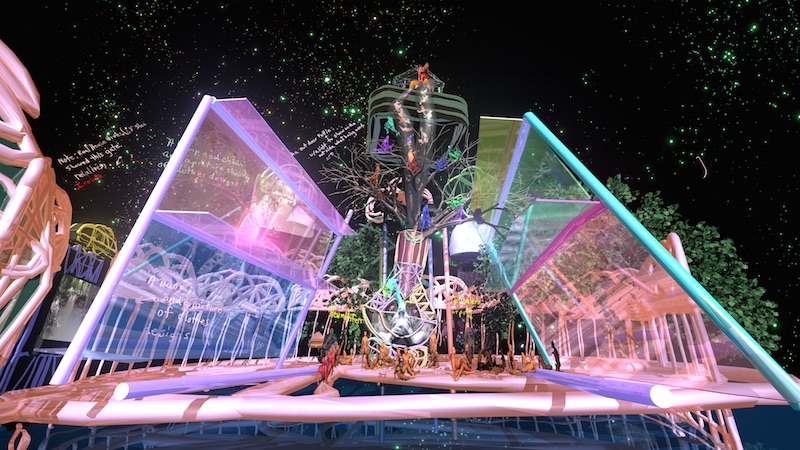 Jacolby Satterwhite
Reifying Desire 6: Island of Treasure, 2014
Porpentine Charity Heartscape, Neotenomie, 
and Sloane
Psycho Nymph Exile, 2016
Zach Blas
Queer Technologies, 2010
The Magazine
Bookstore, San Francisco
Courtesy R. Rinehart
Amir Nikravan
Rep/Set 3, 2014
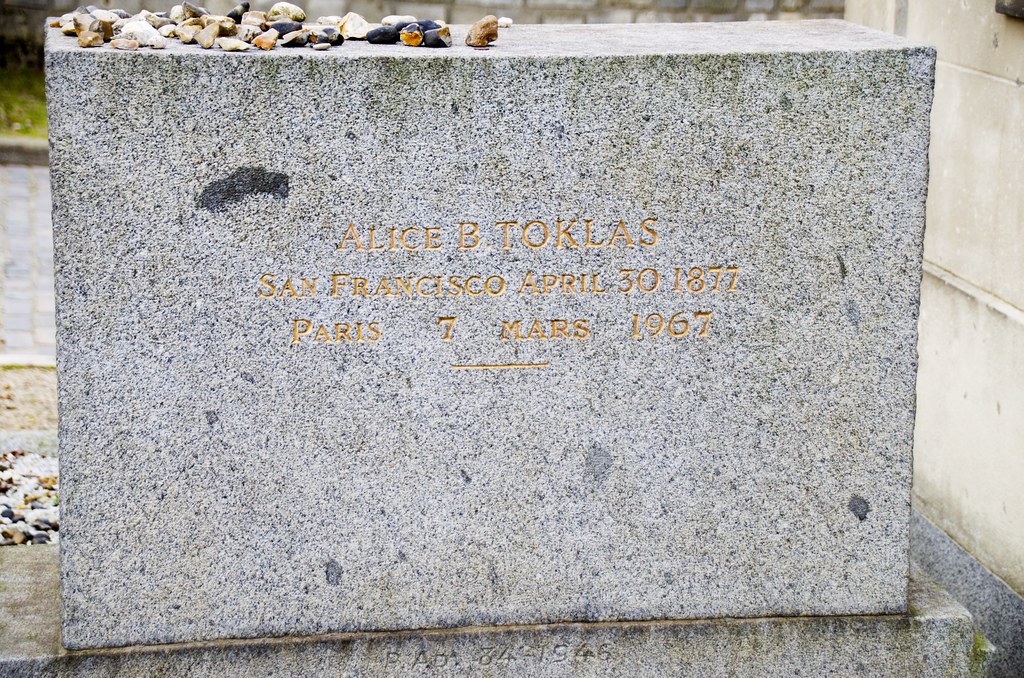 Stein / Toklas Tombstone
Père Lachaise cemetery, Paris
Courtesy jimread99, 2015
This has been….

Richard Rinehart
Director
Samek Art Museum, Bucknell University
r.rinehart@Bucknell.edu